Chords in circles
10C
Theorem 8
If AB and CD are two chords of a circle that cut at a point P (which may be inside or outside the circle), then PA⋅PB=PC⋅PD.
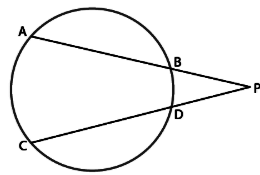 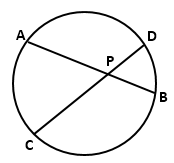 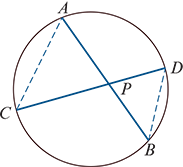 Proof
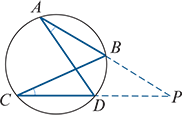 Proof
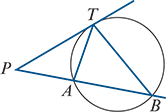 Theorem 9
Example
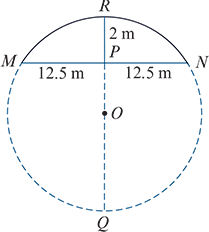 Example
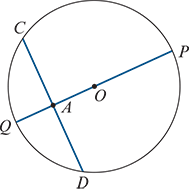 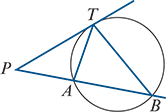 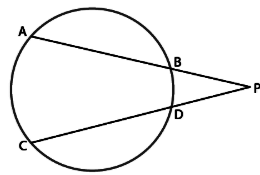 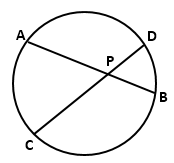 Section summary